CMSC 611: Advanced Computer Architecture
Instruction Level Parallelism
Some material adapted from Mohamed Younis, UMBC CMSC 611 Spr 2003 course slides
Some material adapted from Hennessy & Patterson / © 2003 Elsevier Science
2
Floating-Point Pipeline
Impractical for FP ops to complete in one clock 	
(complex logic and/or very long clock cycle)
More complex hazards
Structural
Data
Integer ALU
7-stage pipelined FP multiply
Non-pipelined DIV operation stalling the whole pipeline for 24 cycles
4-stage pipelined FP addition
Example: blue indicate where data is needed and red when result is available
3
Multi-cycle FP Pipeline
4
Multi-cycle FP: EX Phase
Latency: cycles between instruction that produces result and instruction that uses it
Since most operations consume their operands at the beginning of the EX stage, latency is usually number of the stages of the EX an instruction uses
Long latency increases the frequency of RAW hazards
Initiation interval / Repeat interval: cycles between issuing two operations of a given type
5
FP Pipeline Challenges
Non-pipelined divide causes structural hazards
Number of register writes required in a cycle can be larger than 1
WAW hazards are possible
Instructions no longer reach WB in order
WAR hazards are NOT possible
Register reads are still taking place during the ID stage
Instructions can complete out of order
Complicates exceptions
Longer latency makes RAW stalls more frequent
Example of RAW hazard caused by the long latency
6
Structural Hazard
At cycle 10, MULTD, ADDD and LD instructions all in MEM
At cycle 11, MULTD, ADDD and LD instructions all in WB 
Additional write ports are not cost effective since they are rarely used
Instead
Detect at ID and stall
Detect at MEM or WB and stall
7
WAW Data Hazards
WAW hazards can be corrected by either:
Stalling the latter instruction at MEM until it is safe
Preventing the first instruction from overwriting the register 
Correcting at cycle 11 OK unless intervening RAW/use of F2
WAW hazards can be detected at the ID stage
Convert 1st instruction to no-op 
WAW hazards are generally very rare, designers usually go with the simplest solution
8
Detecting Hazards
Hazards among FP instructions & and combined FP and integer instructions
Separate int & fp register files limits latter to FP load and store instructions
Assuming all checks are to be performed in the ID phase:
Check for structural hazards:
Wait if the functional unit is busy (Divides in our case)
Make sure the register write port is available when needed
Check for a RAW data hazard
Requires knowledge of latency and initiation interval to decide when to forward and when to stall 
Check for a WAW data hazard
Write completion has to be estimated at the ID stage to check with other instructions in the pipeline
Data hazard detection and forwarding logic from values stored between the stages
9
Stalls/Instruction, FP Pipeline
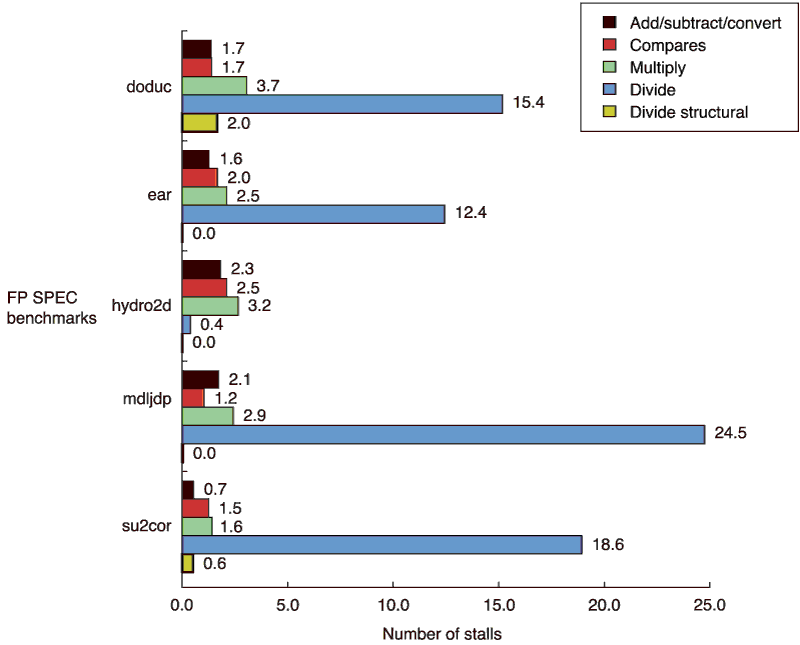 10
Instruction Level Parallelism (ILP)
Overlap the execution of unrelated instructions
Both instruction pipelining and ILP enhance instruction throughput not the execution time of the individual instruction 
Potential of IPL within a basic block is very limited
In gcc 17% of instructions are control transfer meaning on average 5 instructions per branch
11
Loops: Simple & Common
for (i=1; i<=1000; i=i+1)	x[i] = x[i] + y[i];
Techniques like loop unrolling convert loop-level parallelism into instruction-level parallelism
statically by the compiler
dynamically by hardware
Loop-level parallelism can also be exploited using vector processing
IPL feasibility is mainly hindered by data and control dependence among the basic blocks
Level of parallelism is limited by instruction latencies
12
Major Assumptions
Basic MIPS integer pipeline
Branches with one delay cycle
Functional units are fully pipelined or replicated (as many times as the pipeline depth) 
An operation of any type can be issued on every clock cycle and there are no structural hazard
13
Motivating Example
for(i=1000; i!=0; i=i-1)
   x[i] = x[i] + s;
Loop: LD	F0,x(R1)  ;F0=x[i]
		ADDD	F4,F0,F2  ;add F2(=s)
		SD	x(R1),F4  ;store result
		SUBI	R1,R1,8   ;i=i-1
		BNEZ	R1,Loop   ;loop to 0
Standard  Pipeline execution
Loop: LD	F0,x(R1)
		stall
		ADDD  F4,F0,F2
		stall
		stall
		SD	x(R1),F4
		SUBI  R1,R1,8
		stall
		BNEZ  R1,Loop
		stall
Loop:	LD	F0,x(R1)
		SUBI	R1,R1,8
		ADDD	F4,F0,F2
		stall     ;F4
		BNEZ	R1,Loop
		SD	x+8(R1),F4
Smart compiler
Sophisticated compiler optimization reduced execution time from 10 cycles to only 6 cycles
Replicate loop body 4 times, will need cleanup 
phase if loop iteration is not a multiple of 4
14
Loop Unrolling
Loop:	LD	F0,x(R1)	ADDD	F4,F0,F2	SD	x(R1),F4	SUBI	R1,R1,8	BNEZ	R1,Loop
Loop:	LD	F0,x(R1)
	ADDD	F4,F0,F2
	SD	x(R1),F4
	LD	F6,x-8(R1) ;drop SUBI/BNEZ
	ADDD	F8,F6,F2
	SD	x-8(R1),F8
	LD	F10,x-16(R1)	;drop again
	ADDD	F12,F10,F2
	SD	x-16(R1),F12
	LD	F14,x-24(R1) ;drop again
	ADDD	F16,F14,F2
	SD	x-24(R1),F16
	SUBI	R1,R1,32    ;alter to 4*8
	BNEZ	R1,LOOP
6 cycles, but only 3 are loop body
Loop unrolling limits overhead at the expense of a larger code
Eliminates branch delays
Enable effective scheduling
Use of different registers needed to limit data hazard
15
Scheduling Unrolled Loops
Loop unrolling exposes more computation that can be scheduled to minimize the pipeline stalls
Cycle	Instruction
1 Loop:	LD	F0,x(R1)
2	LD	F6,x-8(R1)
3	LD	F10,x-16(R1)
4	LD	F14,x-24(R1)
5	ADDD	F4,F0,F2
6	ADDD	F8,F6,F2
7	ADDD	F12,F10,F2
8	ADDD	F16,F14,F2
9	SD	x(R1),F4
10	SD	x-8(R1),F8
11	SUBI	R1,R1,#32
12	SD	x+16(R1),F12
13	BNEZ	R1,LOOP
14	SD	x+8(R1),F1
Cycle	Instruction
1 Loop:	LD	F0,x(R1)
3	ADDD	F4,F0,F2
6	SD	x(R1),F4
7	LD	F6,x-8(R1)
9	ADDD	F8,F6,F2
12	SD	x-8(R1),F8 
13	LD	F10,x-16(R1)
15	ADDD	F12,F10,F2
18	SD	x-16(R1),F12
19	LD	F14,x-24(R1)
21	ADDD	F16,F14,F2
24	SD	x-24(R1),F16
25	SUBI	R1,R1,#32
27	BNEZ	R1,LOOP
28	NOOP
Understanding dependence among instructions is the key for for detecting and performing the transformation